Sport Etrusků
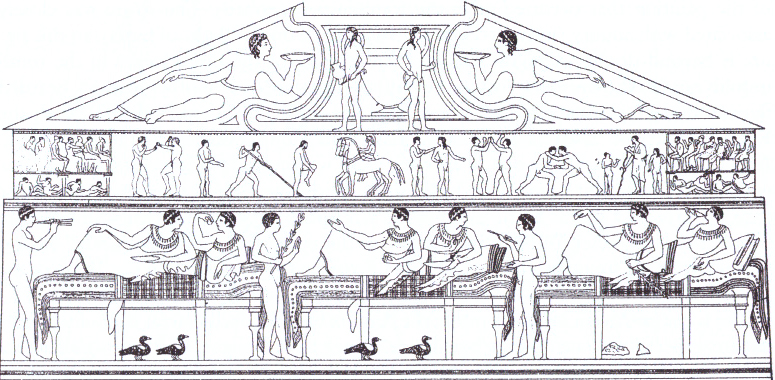 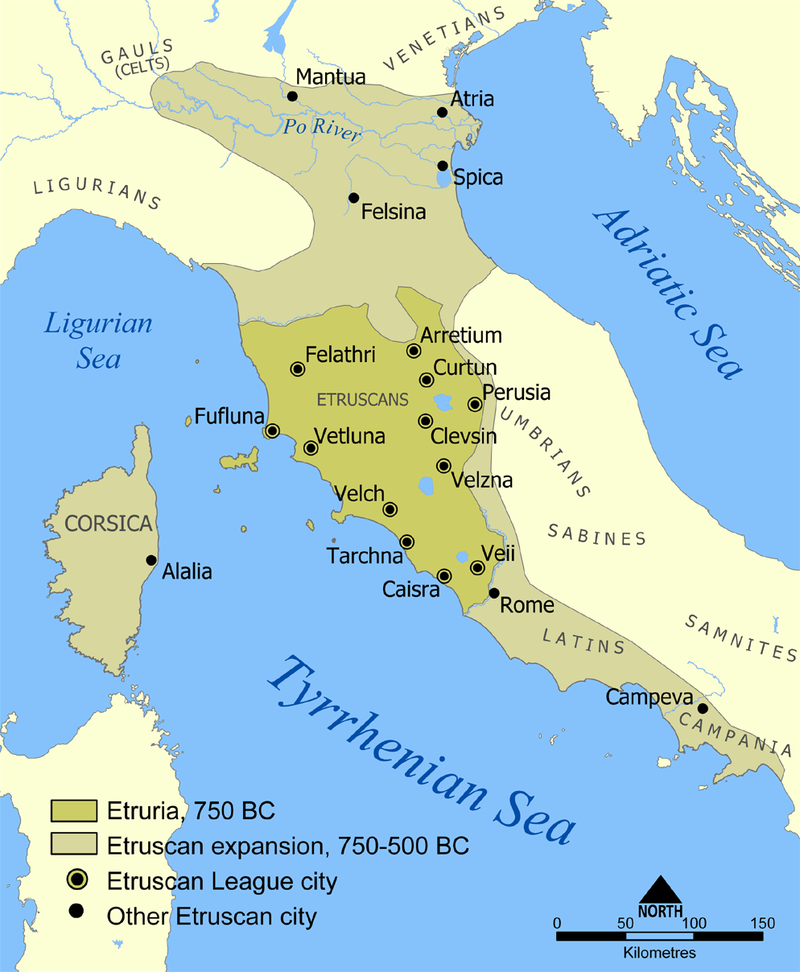 ne-Indoevropané 
původ ?
Tyrhénoi, Rasenna
Toskánsko
Tusci 
12 MS – kult 
králové či Lukumoni
zemědělství, keramika, šperkařství, 
Jupiter, Juno (Uni), Minerva (Menrva), Apollón (Aplu) 
510 BC
4. st. – 265 BC: Řím 
haruspicia
Freskové malby z tarquinské nekropole
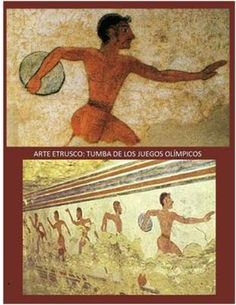 výjevy: 
každodenní život
hostiny 
podsvětí 
sport: 
závod vozů
běh
skok
hod diskem
hod štěpem
plavání 
lov
skoky do vody
akrobacie – voltiž 
tanec žen, mužů, ozbroj.
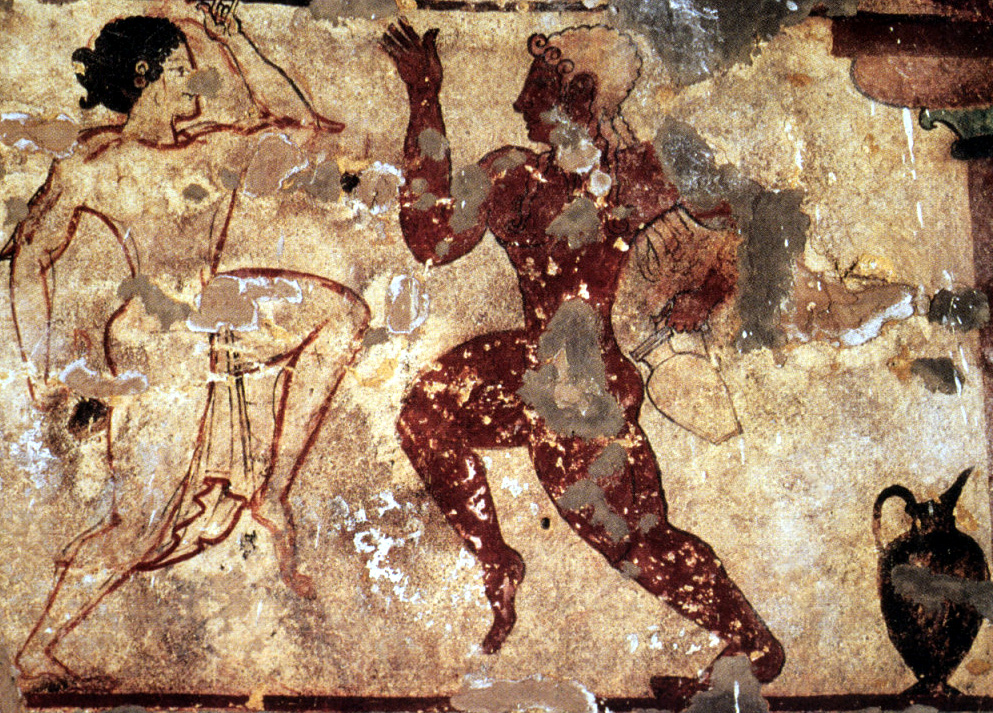 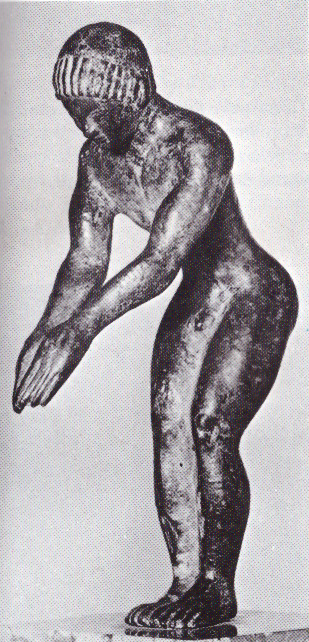 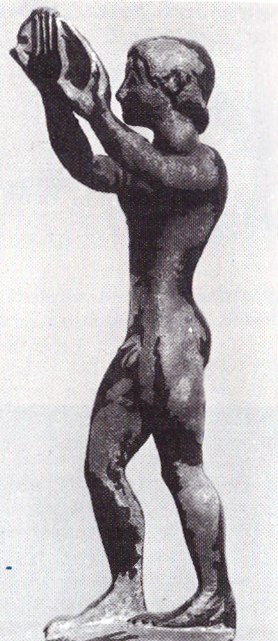 [Speaker Notes: - chlapec se připravuje ke skoku do vody (bronzová soška z Perugie 5. století BC) 
- chlapec se připravuje k hodu diskem (bronzová soška kolem roku 500 BC)]
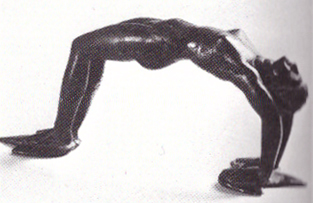 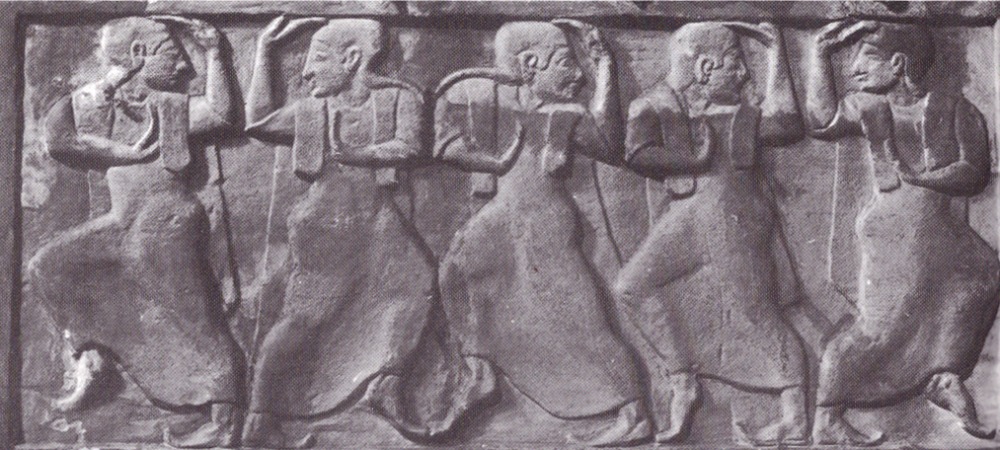 [Speaker Notes: Soška akrobatky jako držadlo skříňky (500 BC) 
Tanec žen (Chiusi)]
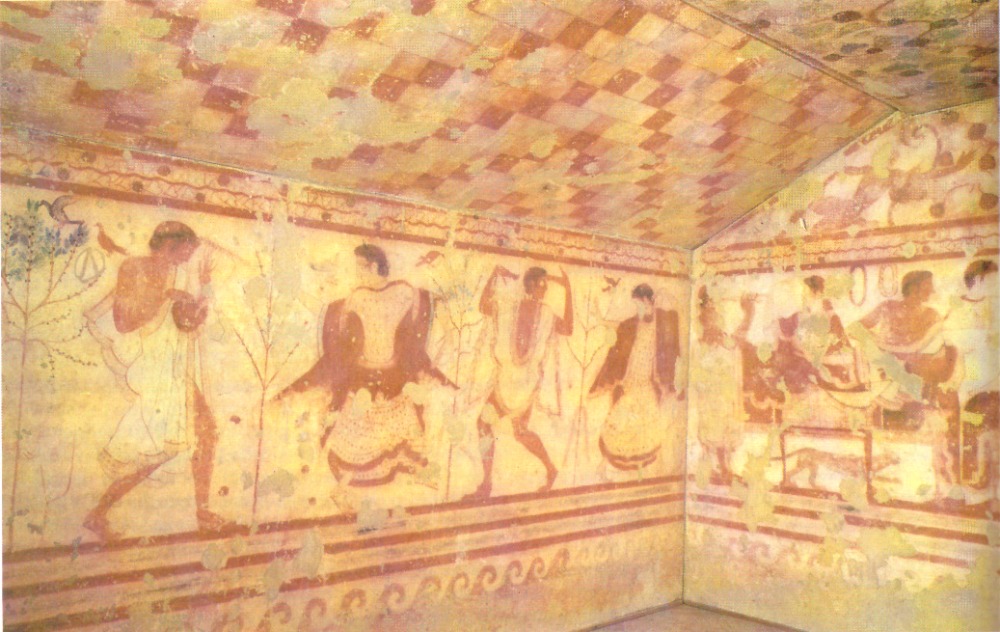 [Speaker Notes: - Tanečníci a tanečnice (hrobka s trikliniem, 5. století BC)]
hrobka v Chiusi 
závody vozů, souboje, tanec
hrobka opice
zápas, akrobacie na koních 
hrobka nápisů 
box, zápas, jezdectví 
hrobka augurů 
box, zápas, souboj maskovaného muže s plnovousem a muže se zahalenou hlavou proti zvířeti (souboj se psem)
hrobka s býky
asi souboj mužů s býky  
hrobka olympijských her (1958) 
závody vozů, běh, skok, disk, souboj slepého člověka s divokým zvířetem, které jej trhá na kusy… 
hrobka s trikliniem 
muž zápasící se psem, tanec
hrobka dvojspřeží
3x dvojspřeží (stanoviště – rozjezd – plná rychlost)
hrobky
Závody vozů a jezdců
závody 4 dvojspřeží v „hrobce olympijských her“
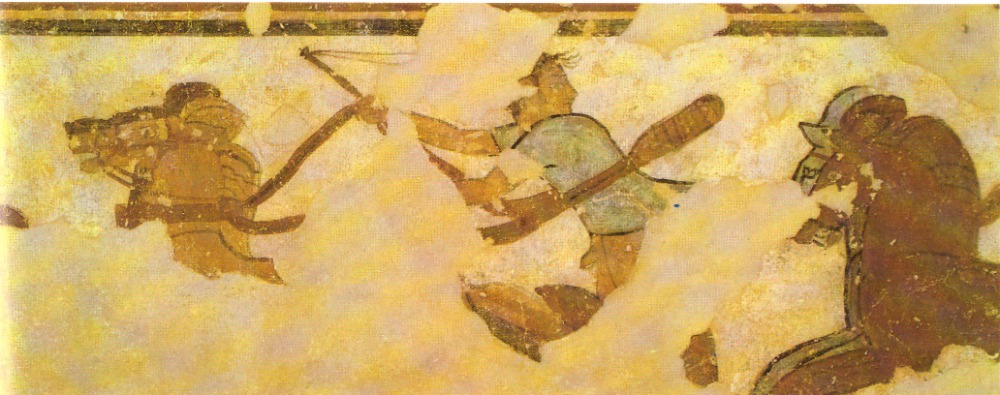 „Z dochovaného torza této malby je vidět jednoho závodníka, který drží v ruce otěže a obrací se dozadu, aby zjistil vzdálenost svého soupeře a svůj náskok před ním. Jeho tělo se naklání dopředu, vlasy prudce vlají, tvář prozrazuje vzrušené napětí. Třetí spřežení předjíždí druhé. Čtvrté spřežení je zachyceno v okamžiku nehody, když se koně vzepjali a vozataj padá z vozu dolů. Tři ženy přihlížející závodům zdvihají zděšeně ruce“ (Olivová, 1988, 157).
[Speaker Notes: - Závod vozů (hrobka olympijských her 6. století BC)]
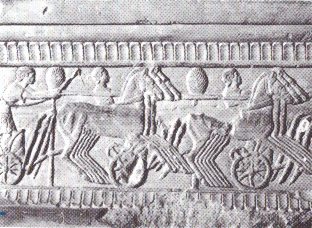 [Speaker Notes: - Závody trojspřeží (Chiusi 6. století BC)]
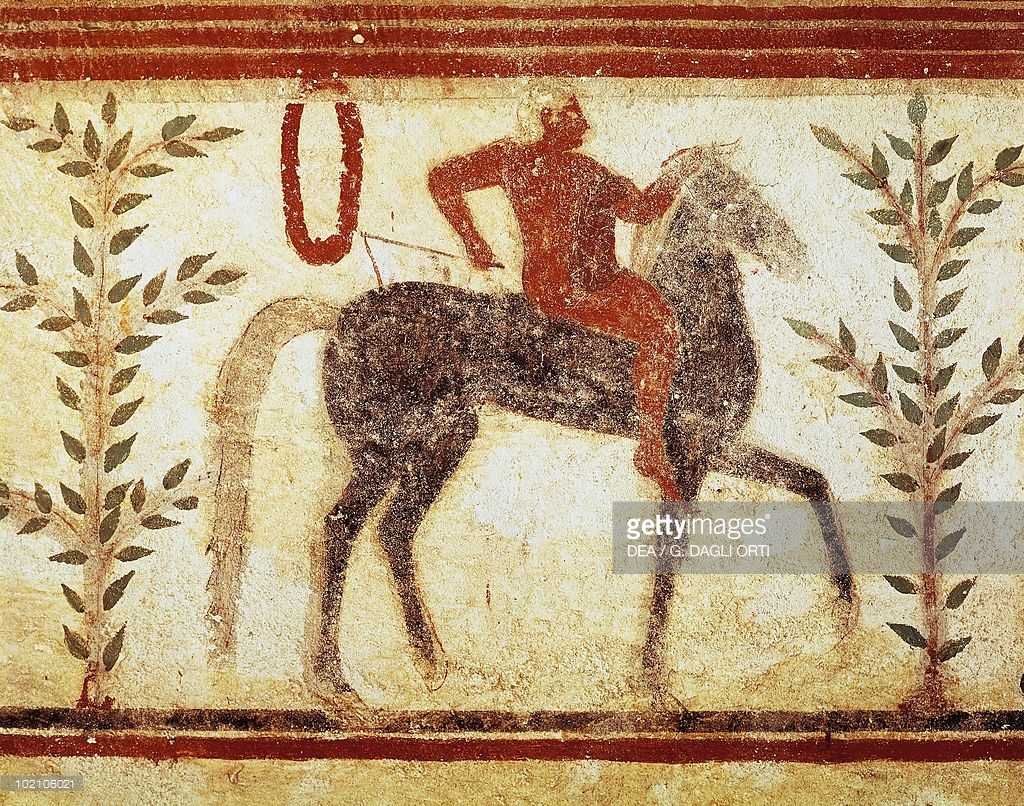 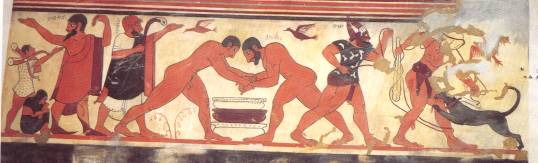 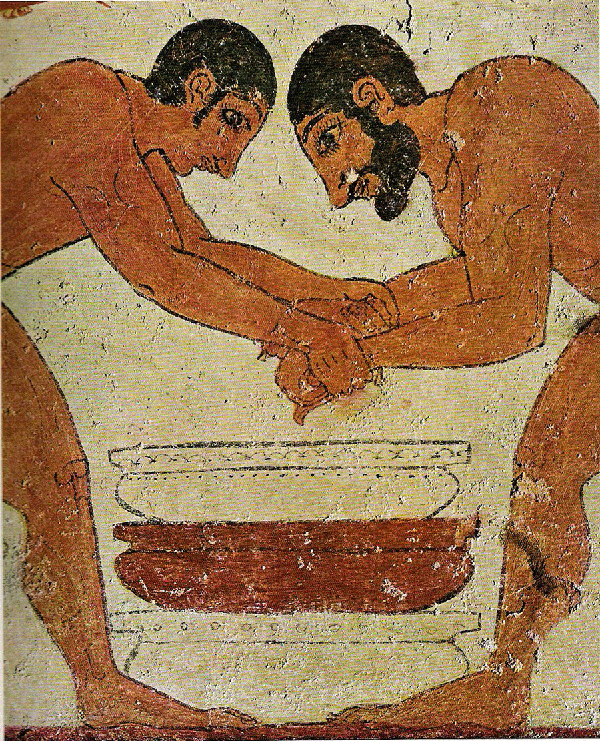 zápasbox
vozy: 
oppidum X husplex

zápas: 
muži i muži s ženami

box: 
1 či 2 rukavice  
někdy i předměty pro zesílený úder
občas přilba
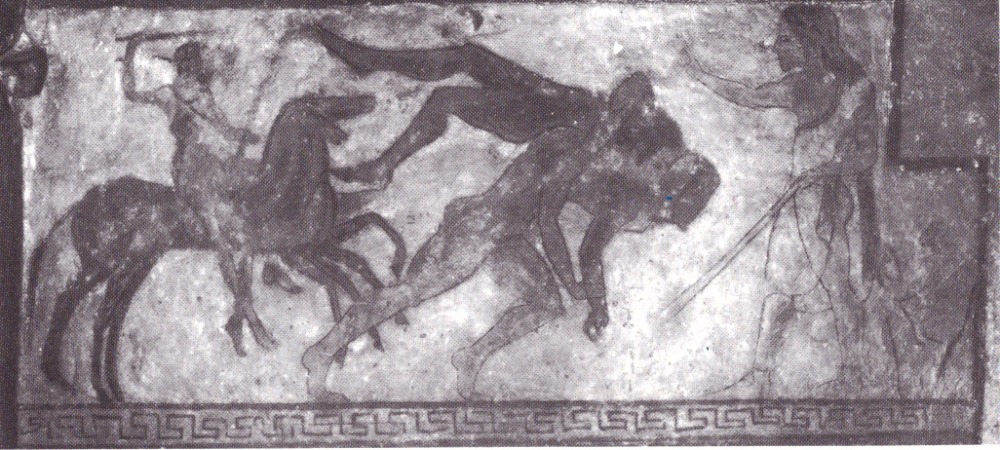 [Speaker Notes: - Akrobacie na koních a zápas s rozhodčím (hrobka opice, 6. století BC)]
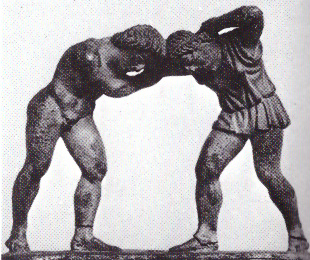 [Speaker Notes: - Zápas muže se ženou (bronzová soška jako držadlo víčka skříňky 350-330 BC)]
souboje
mužů (na život a na smrt)
mužů a zvířat s různými pravidly (býk, pes)
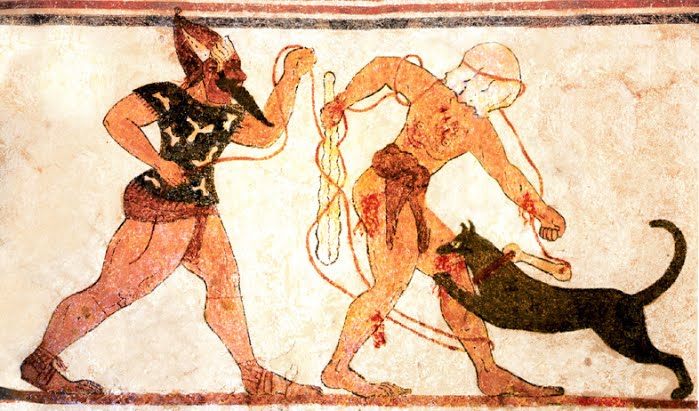 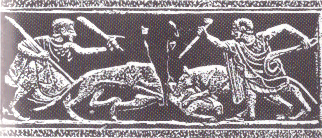 [Speaker Notes: - dozorci a zápas zvířat – psi trhající zajíce (6. století BC)]
nižší sociální status „sportovců“
nahota, bederní pás, „šortky“
umění neklade důraz na zobrazení dokonalého těla x Řecko 
tělo spíše jako nutné doplnění hlavy, v menším poměru k hlavě
spíše výraz obličeje a soustředěnost na vítězství 
výraz je jakoby drsnější 
větší zájem Etrusků o „tvrdé“ a krvavé scény
nahota (i PA) byla pro Etrusky symbolem podřízení a nízkého soc. postavení X aristokracie – bohatý a barevný oděv
hudba – tanec, box, lov, vaření, rituální bičování …
zobrazení sportu: reliéfy, vázy, malby v hrobkách, užitkové předměty, sošky, … 
rozhodčí (hůl) 
dále též rybolov, žonglování, pravděpodobně i hoplitodromos
Diváctví
oblíbenost
speciální rozsáhlé tribuny s baldachýnem chránícím diváky před sluncem
slavnostně oblečení muži i ženy (x ženy v Olympii) 
méně urození občané pod tribunou – nazí či špatně oblečení
utkání ale prožívali více – živá gestikulace … 
X „nuda“ 
centrem měst a místem konání her (soubojů, závodů vozů ad.)  byla obdélníková náměstí 
zobrazeni v „hrobce olympijských her“, „hrobce dvojspřeží“
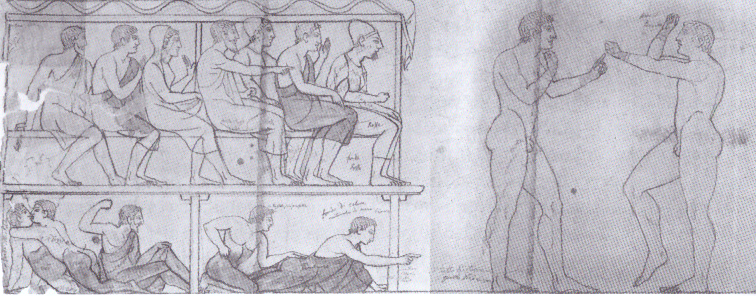 [Speaker Notes: - Diváci sledují zápas dvou boxerů]
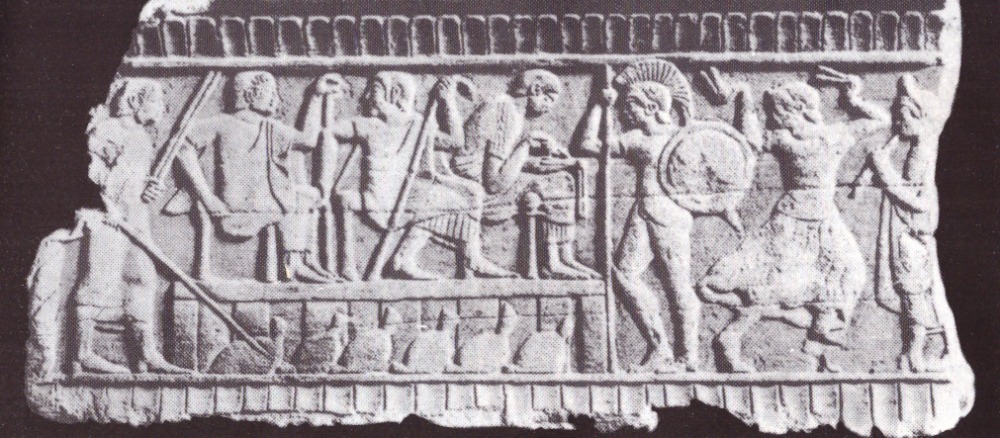 [Speaker Notes: - Diváci a pod nimi pytle (snad odměna pro vítěze), dále atlet ve zbroji, tanečnice a hráč na dvojitou píšťalu (Chiusi, 6. století BC)]
Hry
součást kultu – náboženský charakter
k poctě bohů a uctění zemřelých králů a aristokracie
hry nad mohylami zemřelých králů 
Lygdamis ze Syrakus
gladiátorské hry 
váleční zajatci: ---- forma zábavy 
zabíjeni (i několik set), 
střet a obětování obou, 
boj na život a na smrt a přežití nejlepších (oštěpy, dýky, meče, štíty). 
bojovníci v soubojích – zcela bezprávní (zajatci) X atleti – nižší společenská skupina X vozatajové – asi vyšší skupiny a aristokracie (i více oblečeni) – obdobně i tanec
Literatura
PRAMENY: 
Herodotos, Historia. Ed. A. D. Godley (1920). Cambridge: Harvard University Press
Titus Livius, Ab Urbe condita. Ed. G. Weissenborn & H. J. Müller (1898-1923). Leipzig: Teubner. 
Titus Livius, Dějiny I. Překl. P. Kucharský & Č. Vránek (1971). Praha: Svoboda.

SEKUNDÁRNÍ LITERATURA:
Crowther, N. B. (2007). Sport in Ancient Times. Westport, Connecticut, London: Praeger. 
Christesen, P. & Kyle, D. G. (2014). A companion to sport and spectacle in Greek and Roman antiquity. Chichester: Wiley Blackwell. 
Olivová, V. (1988). Sport a hry ve starověkém světě. Praha: Artia. 
Potter, D. (2012). The Victor´s Crown: How the Birth of the Olympics and the Rise of the Roman Games Changed Sport For Ever. London: Quercus. 
Sommer, J. (2003). Dějiny sportu: aneb o sportech našich předků. Olomouc: Fontána.